.
.
Пасха
Цель: Создать условия, раскрывающие творческий и интеллектуальный потенциал ребёнка, ориентированный на творческое взаимодействии детей, родителей и педагогов, и способствующих самопониманию и саморазвитию всех участников педагогического процесса на основе приобщения детей к традиционной культуре.
Задачи:
1.Сформировать у ребёнка представление о христианском празднике»Пасха»
2.Знакомить с традициями и обычаями русского народа для формирования эстетического вкуса и обогащения зрительных впечатлений.
1.Формировать позитивное, уважительное отношение к традициями и обрядам русского народа.
5.Развивать творческие способности детей и родителей в продуктивной и  музыкальной деятельности.
.
.
.
.
.
.
.
.
.
.
.
.
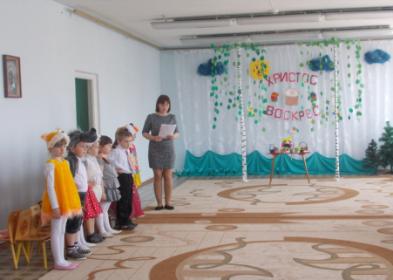 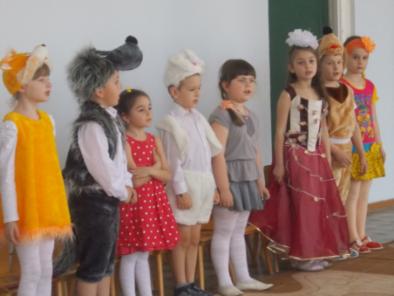 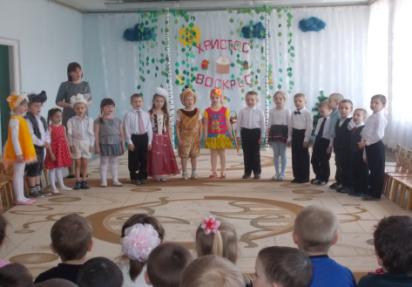 .
.
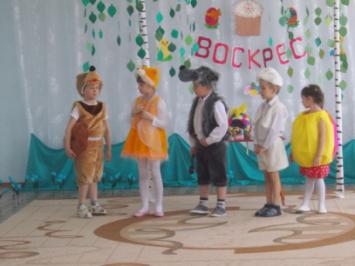 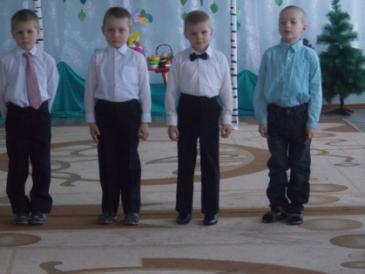 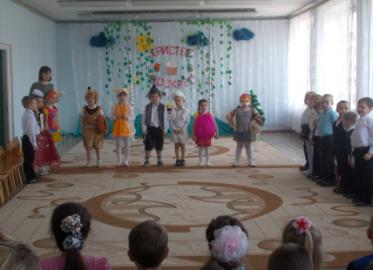 .
.
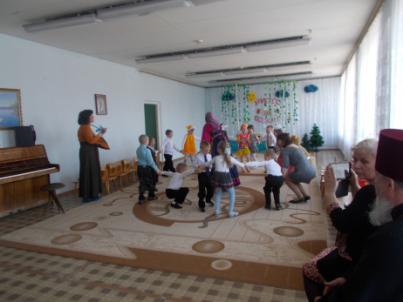 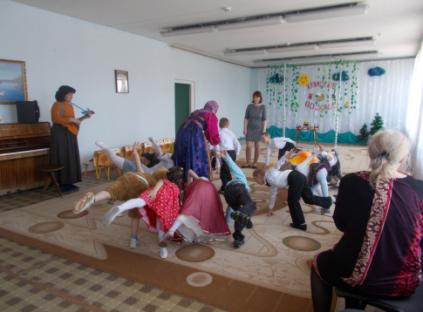 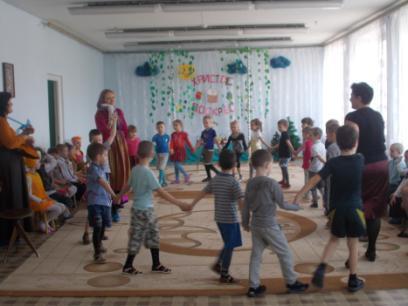 .
.
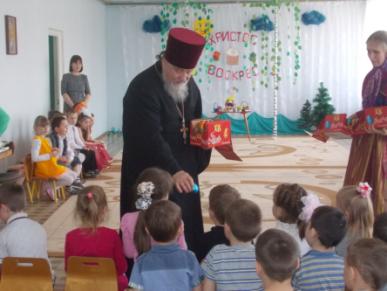 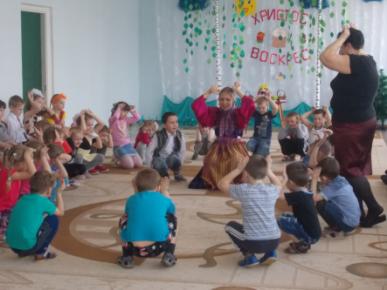 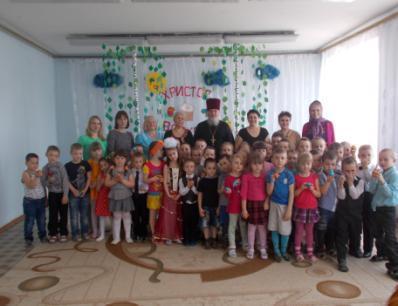 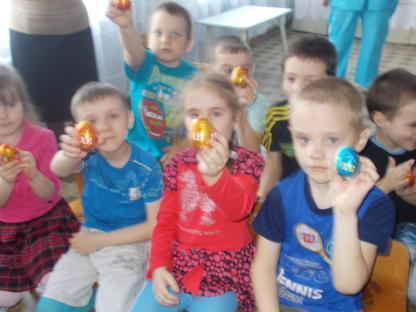 Музыкальный руководитель: Высочкина Светлана.
2015г.